SAVITHA D SOUZA
Asst. Professor , ba SOCIAL WORK
Ba sociology
Role of the Geriatric    				Social Worker
A geriatric social worker is a professional in the field of social work who specializes in working with older adults and their families. They have expertise in addressing the unique needs and challenges faced by the elderly population and are dedicated to promoting their well-being and quality of life.
Education and Training: Geriatric social workers typically hold a bachelor's or master's degree in social work (BSW or MSW) from an accredited program. They receive specialized training in aging-related issues, gerontology, and social work practices specific to older adults.
Knowledge of Aging and Gerontology: Geriatric social workers have a deep understanding of the aging process, age-related health conditions, and the social, emotional, and psychological aspects of growing older. They stay up to date with current research and trends in the field of gerontology.
Assessment and Care Planning Skills: Geriatric social workers are skilled in conducting comprehensive assessments of older adults to identify their needs, strengths, and preferences. They use this information to develop individualized care plans and interventions that address the physical, emotional, social, and environmental aspects of an older adult's well-being.
Advocacy and Case Management: Geriatric social workers serve as advocates for older adults, ensuring their rights are respected and they have access to the necessary services and resources. They may engage in case management, coordinating care, and collaborating with healthcare providers, community organizations, and family members to meet the individual's needs. They are trained in this particular field.
3. Counseling and Emotional Support: Geriatric social workers are capable to give counseling and emotional support to older adults and their families who may be experiencing challenges related to aging, such as grief, loss, mental health issues, or adjustment difficulties. They offer guidance, coping strategies, and therapeutic interventions to enhance emotional well-being.
4. Knowledge of Community Resources: Geriatric social workers have a comprehensive understanding of available community resources, support services, and programs for older adults. They are skilled in connecting individuals with appropriate resources, such as healthcare services, housing options, financial assistance, legal aid, and social engagement opportunities.
5. Cultural Competence: Geriatric social workers recognize and respect the diversity of older adults, including their cultural backgrounds, values, and beliefs. They strive to provide culturally competent and sensitive care that addresses the unique needs of diverse populations.
6. Ethical Practice: Geriatric social workers adhere to professional codes of ethics and maintain confidentiality in their interactions with older adults and their families. They uphold principles of social justice, human rights, and dignity in their practice.
Geriatric social workers work in various settings, including hospitals, nursing homes, assisted living facilities, community agencies, government organizations, and private practice. They collaborate with interdisciplinary teams of healthcare professionals, social service providers, and community organizations to ensure the well-being and quality of life for older adults.
Geriatric social workers play a vital role in providing comprehensive support and services to older adults and their families. They specialize in addressing the unique needs and challenges faced by the elderly population. Here are some key roles and responsibilities of geriatric social workers:
Assessment and Care Planning: Geriatric social workers conduct thorough assessments to evaluate the physical, emotional, social, and environmental factors affecting older adults. They work with individuals and their families to develop personalized care plans that address their specific needs, goals, and preferences.
Advocacy: Geriatric social workers advocate on behalf of older adults to ensure their rights, dignity, and access to appropriate services. They assist in navigating complex systems, such as healthcare, long-term care, and financial support, and help older adults access the resources and benefits they are entitled to.
3. Emotional Support: Geriatric social workers provide emotional support and counseling to older adults and their families who may be experiencing grief, loss, depression, or other mental health challenges. They offer guidance, coping strategies, and referrals to mental health professionals when needed.
4. Linking to Resources: Geriatric social workers have extensive knowledge of available community resources and services for older adults. They connect individuals with appropriate support networks, such as home care services, adult day care programs, transportation services, meal delivery programs, support groups, and more.
5. Care Coordination: Geriatric social workers play a crucial role in coordinating and facilitating communication among various healthcare providers, family members, and support services involved in an older adult's care. They ensure that care is well-coordinated, seamless, and focused on the individual's overall well-being.
6. Crisis Intervention: In times of crisis, such as hospitalizations, sudden health changes, or family conflicts, geriatric social workers provide immediate support and intervention. They help older adults and their families navigate through difficult situations, make informed decisions, and access necessary resources and services.
7. End-of-Life Planning: Geriatric social workers assist older adults and their families in discussing and planning for end-of-life care preferences, such as advanced care directives, hospice care, or palliative care. They ensure that individuals' wishes regarding medical treatments, comfort measures, and support during the end-of-life process are respected.
8. Education and Prevention: Geriatric social workers engage in community outreach and education to promote healthy aging, prevent elder abuse and neglect, and raise awareness about available resources and support services. They may conduct workshops, provide educational materials, and collaborate with other professionals to enhance the well-being of older adults.
Geriatric social workers work in various settings, including hospitals, nursing homes, community health centers, government agencies, and non-profit organizations. Their expertise and advocacy contribute to improving the overall quality of life for older adults and ensuring they receive the care and support they need.
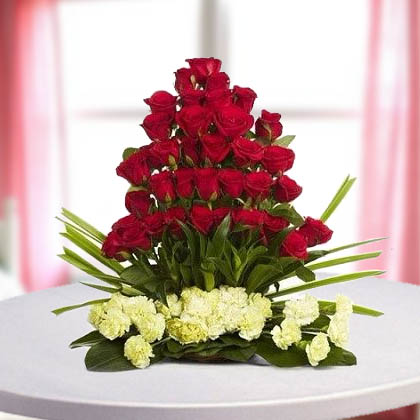 THANK YOU